TÍTULO DA AULASubtítulo
Título, tópico ou assunto da aula
Adicionar texto
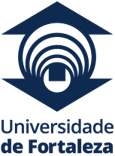